Assessment Processes
Initial Practice-Based Professional Preparation Standards Early Interventionists/Early Childhood Special Educators 
4.1
Standard 4
Candidates know and understand the purposes of assessment in relation to ethical and legal considerations. Candidates choose developmentally, linguistically, and culturally appropriate tools and methods that are responsive to the characteristics of the young child, family, and program. Using evidence-based practices, candidates develop or select as well as administer informal measures, and select and administer formal measures in partnership with families and other professionals. They analyze, interpret, document, and share assessment information using a strengths-based approach with families and other professionals for eligibility determination, outcome/goal development, planning instruction and intervention, monitoring progress, and reporting.
Component: 4.1
Candidates understand the purposes of formal and informal assessment, including ethical and legal considerations, and use this information to choose developmentally, culturally, and linguistically appropriate, valid, reliable tools and methods that are responsive to the characteristics of the young child, family, and program.
Objectives
Describe the legal basis for assessment in Part C and Part B (619).
Describe ethical principles to guide the assessment process in Part C /Part B (619).
List the purpose and examples of formal assessment tools used in EI/ECSE.
List the purpose and examples of informal assessment tools used in EI/ECSE.
Identify assessment principles and strategies to use when assessing children who are culturally and linguistically diverse.
Describe how to ensure the assessment process is responsive to the characteristics of the young child, family, and program.
Definitions
Assessment:  Gathering quantitative and qualitative information for purposes of educational decision-making
Standardized Test: Reliability established by obtaining an average score of a significantly large number of individuals as a standard of comparison
[Speaker Notes: Here is a definition of assessment
Assessment:  Gathering quantitative and qualitative information for purposes of educational decision-making
Test:  A systematic procedure for quantitatively measuring a representative sample of a person’s behavior
We want to distinguish between testing and assessment: 
1. related but not identical
2. testing is quantitative; assessment is quantitative and qualitative
3. assessment includes all areas of development & attempts to identify interrelationships among them; testing does not
4. assessment is prescriptive as well as descriptive -- leads to a focus on intervention - the development of educational plans (IEPs, IFSPs)]
Legal Basis for Assessment in Part B/619 and Part C of IDEA
1975 – PL 94-152: Education of All Handicapped Children Act
1986 – PL 99-457: Mandated FAPE for 3-5 (Part B/619), incentives for serving infants and toddlers  (Part H)
1990 – PL 102-119 Reauthorized and extended Part H and amended Part B/619
1997 – PL 105-17/IDEA ‘97 reauthorized IDEA, changed Part H to Part C and strengthened expectations
[Speaker Notes: The reauthorization of IDEA in 1997 increased expectations for children with disabilities by ensuring access to the general curriculum in schools, and strengthened role of parents in the education of their children. These changes also supported increased levels of accountability by states for service provision to young children with disabilities and their families. These changes led to specific legislative expectations about how assessment would be conducted with young children and their families.]
Non-Discriminatory Practices
Part C (under 3 years)
Native language/other communication mode
Administered by qualified personnel
No single procedure is sole eligibility criterion
Procedures not racially or culturally biased
[Speaker Notes: Because of these legislative changes, it is important to be prepared to conduct assessment in a manner that conforms with IDEA under Part C legislation. 

You may need to arrange for interpreters or other communication technology.
You will need to be aware of how the assessment procedures may or may not be culturally acceptable.

(Facilitator may want to ask group about examples of assessment items that may not be culturally acceptable/relevant for a given family)]
Non-Discriminatory Practices
Part B (Preschool)
Native language/other communication mode
Administered by qualified personnel
No single procedure is sole eligibility criterion
Procedures not biased against the disability
Use of multidisciplinary team, including an expert in suspected disability
Tests validated for intended use
[Speaker Notes: These considerations are equally important when planning for a Part B evaluation

(Facilitator may want to ask group for an example of how assessment procedures may be biased against the disability)]
Types and Purposes of Assessment
In EI/ECSE Practice
Formative and Summative Assessment
Formative assessment: 
Embedded into intervention/instruction and is ongoing
Produces multiple sources of data on a child’s progress
Summative assessment
Represents one point in time
Produces one source of data on the child’s progress
[Speaker Notes: Assessment data comes from a variety of sources and serve two main functions: to use summative data to get a one-time measurement of a child’s performance – or the performance of a program - at the end of a specified period of time,  which we call summative assessment. 

We need formative assessment to provide data about a child’s progress - from multiple sources - to inform short-term intervention goals and objectives.]
Purposes of Assessment
Screening 
Diagnosis / Eligibility
Program Planning
Monitoring Progress
Program Evaluation/Accountability
[Speaker Notes: II. Purposes / Functions of Assessment
Screening – “casting a wide net” 
For example, Child Find, routine developmental monitoring, Ages and Stages Questionnaires, Autism screening (MCAT), TABS.
Used to determine need for further assessment
Brief, economical
B. Diagnosis / Eligibility
To determine the presence of a disabling condition; possibly a diagnosis (CP, syndrome, sensory impairment)
To establish eligibility for EI services – which varies by state.  
C. Program Planning: 
	1. Identification of special services
2. service delivery format & location of services
3. Identification of goals and objectives
D. Monitoring a child’s progress
1. Ongoing information collected to document a child’s progress - progress toward objectives
2. Need for modifications in intervention strategies, objectives
3. Measure impact of intervention when compared across children. 

E. Accountability: Measuring program outcomes informed by state and professional standards
Evaluating programs as a whole to determine their effectiveness over time for children with disabilities and or delays and their families.
This is done at all levels – individual programs, regional agencies, and at the state level, where outcome data is collected and analyzed to determine how well the state is doing as a whole to serve children and families.]
Purposes of Assessment: Screening
To identify/refer young children needing more comprehensive evaluation
Most often a questionnaire/checklist e.g., Ages and Stages Questionnaires
Developmental, autism and sensory screening often done at well-child visits
Screening assessment, continued
Child Find 
Mandated – requires states to develop programs for identifying children with delays/disabilities
Child Find built into health, educational, and community systems and function as a hub for referral to EI
Learn the Signs, Act Early – a CDC resource
[Speaker Notes: https://www.cdc.gov/ncbddd/actearly/index.html

Developmental screening is also required in many states through Title II grant initiatives. 

Created in 1974, CAPTA has provided funding to keep children safe and strengthen families through several initiatives. The federal law provides grants to states to support the prevention, assessment, investigation, prosecution, and treatment of child abuse and neglect, such as the primary prevention strategies at the heart of Title II (Community-Based Child Abuse Prevention [CBCAP] grants) to the identification and treatment of abuse and neglect in Title I (state grants).  Developmental screenings for every child in the child welfare system is required in states using Title II money.]
Activity
What kind of screening tools have you used in your work?
How have you shared the results of screening assessments with families?
Discuss the process of referring children and families for evaluation and  identify any barriers you have encountered
Evaluation: Types of Assessment Measures
Norm-referenced 
Criterion / Curriculum Referenced
Judgment-Based
Informal
Ecological Measures
Play-Based Measures
Norm-Referenced Measures
Compare individual performance to that of a representative group
A summative test: one-time “snapshot” 
Produce standard scores – e.g., DAEYC-2
To be norm-referenced, norms must be developed specifically for the measure
[Speaker Notes: As a rule, Eligibility tools are norm-referenced,  although some states used criterion-referenced tools that may or may not be normed, as we will talk about in a minute]
Uses of Norm-Referenced Measures
Screening
Eligibility
Diagnosis
Limitations of Norm-Referenced Measures
Does not facilitate a representative performance: strange environment, tasks, evaluators, etc.
May be culturally biased
Inappropriate for children with specific disabilities (sensory/physical impairments)
Norms may not be adequate
Criterion/Curriculum - Referenced Measures
Based on a specific set of skill objectives
Performance compared to developmentally-sequenced standard of mastery  
May generate age-equivalent scores
Provide formative information
[Speaker Notes: These assessments are useful as a means to identify children’s strengths and challenges in the context of typical curricular objectives – and are often connected to a specific curriculum.
These tools focus on critical skill mastery within domains. Some have accompanying curriculum.


 Examples: the HELP strands, DOCS.]
Uses of Criterion/ Curriculum - Referenced Measures
Program Planning
Monitoring Progress 
Eligibility
Limitations of Criterion/ Curriculum – Referenced Measures
Sequences may not be relevant to all populations
May not show interrelatedness of areas of development
Do not provide a summative “snapshot” from one point in time to another
[Speaker Notes: Are not as useful for long-term goals over time, or to capture trends in the overall rate of a child’s development]
Discuss
What examples of Criterion/Curriculum-Based Assessment have you used or observed being used?
What was the purpose of the assessment?
How were the results of the assessment used in that instance?
Judgment-Based
Family and professional perceptions of child status and progress
Employ rating scales, checklists, structured interviews
Often used for screening purposes
Not a direct measure - strength in collective opinions
Uses of Judgment-Based Measures
Supplements norm- and criterion-referenced measures
Eligibility, especially for under 3 years “informed clinical opinion”  
Program planning
Monitoring progress
[Speaker Notes: Often, judgement-based measures are needed to present a full picture of the needs of young children, particularly those under the age of three, since many conventional methods measures are inappropriate due to a lack of universal design features, non-representative norm samples and absence of disability-specific field validation.
When other instruments are not appropriate,  informed clinical opinion can be used by qualified personnel using judgement-based assessment tools. https://ectacenter.org/~pdfs/pubs/nnotes10.pdf

Informed clinical opinion is loosely defined as follows:

Integration of the results of evaluations and direct observations in various settings, professional judgment based on experience and expertise, and family input to make recommendations for initial and continuing eligibility for EI/ECSE services and to plan services for those children whose developmental status and EI/ECSE needs may be difficult to assess with formal measures. 

Infants and toddlers can be eligible for services based on “informed clinical opinion”, a federally-sanctioned alternative to eligibility.  Different states interpret the use of informed clinical opinion in different ways]
Limitations of Judgment-Based
More subjective 
Scale levels mean different things to different people
Scope of judgment (today vs. last 6 mos.)
Clarity of item
Judgment influenced by recent events  
Not easy to demonstrate validity/reliability
Ecological Measures
Characterizes the social and physical qualities of the child’s environment
Transactional view: important to understand access to social interaction and inclusion across contexts
Can be standardized - e.g., the CLASS assessment
[Speaker Notes: Ecological measures [like the Classroom Assessment Scoring System (CLASS), the Infant-Toddler Environment Rating Scale (ITERS) and the Early Childhood Environmental Rating Scale (ECERS)] capture information about how a child’s environment supports or constrains social engagement and interaction. 
These assessment tools are important to inform the need to understand how a child is gaining access to his or her social world, and how that child is included in daily learning experiences.]
Uses of Ecological Measures
Program planning
Identifies dimensions to improve interactions
Monitoring progress of the child’s social engagement as changes are made
Program evaluation (pre/post)
[Speaker Notes: Assessing, planning for, and designing or creating learning environments, inclusive of space, materials, time, and interactions.]
Limitationsof Ecological Measures
May require special skills
May require a non-participant observer
Same limitations as other types of measures
[Speaker Notes: Many of these tools require certification, such as the CLASS, ITERS, ECERS]
Play-Based Measures
Use play as an overarching framework for observing children’s developmental capacities
Support a holistic view of the child’s typical behavior in the context of a natural setting
Include opportunities to observe interactions with parents, caregivers, peers
Judgment-based, often criterion-referenced, and may include elements of ecological assessment
[Speaker Notes: The Transdisciplinary Play-Based Assessment sets the standard for this kind of authentic assessment -]
Informal Measures
Individualized checklists or rating scales designed to collect data and monitor progress
Teacher/provider-made
Informal observation/anecdotal data
Unstructured interviews with family, early care providers, others
Collection of individual artifacts/portfolios for the purpose of documentation
[Speaker Notes: Examples of informal individualized data collection tools: 
Forms used to help teachers and families collect data about targeted behaviors, including
Time-sampling
Frequency/duration
Interval 
Behavior probes]
Convergent Assessment
A synthesis of information from multiple settings, measures, persons, domains, and occasions
to produce a valid appraisal of developmental status 
to accomplish the related assessment purposes
[Speaker Notes: The use of convergent assessment is critical to achieving a fully representational picture of the child's strengths and needs]
Choosing Assessments: LINK Criteria for EI Assessments
Authenticity: Does the assessment focus on actual child behavior in real settings?
Convergence: Does it rely on more than one source of information?
Collaboration: Does it involved cooperation and sharing, especially with parents?
[Speaker Notes: (Bagnato, et al., 1997) 

Many, if not most standardized assessments have not been adequately normed and field-tested with populations of young children with disabilities. The following criteria have been developed for EI/ECSE practitioners to use to make sure that assessment procedures meet the unique needs of young children with disabilities/delays and their families:]
LINK Criteria for EI Assessments, continued
Equity: Does it accommodate special sensory, motor, cultural, or other needs rather than penalize children who have such needs?
Sensitivity: Does it include sufficient items for planning lessons and detecting changes?
Congruence: Was it developed and field-tested with children similar to those being assessed?
Activity
Watch the “Play-Based Assessment” video below, before discussing the following questions; 
What do you think might be the purpose(s) of this assessment?
What types of assessment did you see used here?
Using the LINK criteria, did this assessment process include some or all of these elements? 
Authenticity – Convergence – Collaboration 
Equity – Sensitivity - Congruence
What else might you have wanted to include in this child’s assessment process, or know more about?
[Speaker Notes: Facilitator lets the group know that the maker of this video describes the purpose of the video to illustrate play-based assessment – but does not necessarily include all the elements of a play-based assessment.  The group is asked to watch the video and answer the listed questions.

Facilitator notes:
Encourage discussion about positives – collaborative across disciplines, included parent as partner, offered a chance for the child to engage in and select a variety of toys, multiple/convergent forms of assessment were used. Likely that assessments were formal assessments that have been field-tested for reliability and validity – we do not know if they have been normed with children with disabilities, or how sensitive the measures are for children of this age with disabilities.  The fact that there is a play-based context supports sensitivity and authenticity in that he is spontaneously engaging with a variety of materials, rather than being prompted for every item.  Some challenges are evident as far as authenticity because we don’t see how this child interacts with his peers, or how he is included across settings in his classroom environment.  We need this kind of data to create an intentional plan for how best to embed intervention/instruction in a way that works in the context of school routines.]
Activity
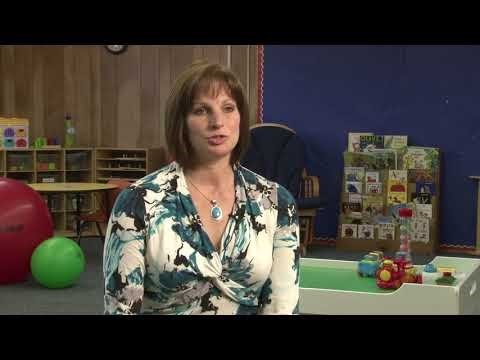 https://youtu.be/u4kkpwc0zAA
[Speaker Notes: Facilitator lets the group know that the maker of this video describes the purpose of the video to illustrate play-based assessment – but does not necessarily include all the elements of a play-based assessment.  The group is asked to watch the video and answer the listed questions. https://www.youtube.com/watch?v=u4kkpwc0zAA&ab_channel=ESCRegion13

Facilitator notes:
Encourage discussion about positives – collaborative across disciplines, included parent as partner, offered a chance for the child to engage in and select a variety of toys, multiple/convergent forms of assessment were used. Likely that assessments were formal assessments that have been field-tested for reliability and validity – we do not know if they have been normed with children with disabilities, or how sensitive the measures are for children of this age with disabilities.  The fact that there is a play-based context supports sensitivity and authenticity in that he is spontaneously engaging with a variety of materials, rather than being prompted for every item.  Some challenges are evident as far as authenticity because we don’t see how this child interacts with his peers, or how he is included across settings in his classroom environment.  We need this kind of data to create an intentional plan for how best to embed intervention/instruction in a way that works in the context of school routines.]
Planning Assessment With Linguistically Diverse Families – Asking the Right Questions
How long has the child been communicating in/exposed to home language? 
Are difficulties present in both languages?
Are there concerns in multiple settings?
Will assessment be conducted in both languages? By whom?
[Speaker Notes: Intentional planning for assessment of children of linguistically diverse family is essential. 
When young children are learning more than one language, there is often a period at the beginning of being exposed to the second language where a child is relatively quiet in both languages (silent period).

Whether a child has a disability or not, it will be important to determine whether the delay is across both languages, or only present in the context/setting of the second language.

Given that assessment should always include information from families, other caregivers, ECE staff, as well as standardized assessment tools – it is critical to understand what languages will be used to assess the child. When children are learning to use 2 languages, it will be important to assess whether or not the child demonstrates delays in both languages across multiple settings.

Important to secure interpreter if needed]
Dual Language Learners and Disability
DLLs with disabilities tend to perform as well if not better on various measures of language and cognitive development than do their peers with disabilities who speak a single language
Can learn a new or second language successfully
Iris Center: Evaluating Dual Language Learners
[Speaker Notes: (Cheatham, Santos, and Kerkutluoglu, 2012)

https://iris.peabody.vanderbilt.edu/interview/evaluating-dual-language-learners/#content]
References and Resources
Acar, S., & Blasco, P.M. (2018). Guidelines for Collaborating With Interpreters in Early Intervention/Early Childhood Special Education. Young Exceptional  Children, (21)3, 170-184
Bagnato, S.J; Neisworth, J.T., Pretti-Frontzak,K. (2010) LINKing Authentic Assessment and Early Childhood Intervention: Best Measures for Best Practices, 2nd Ed.
[Speaker Notes: Guidelines for Collaborating With Interpreters in Early Intervention/Early Childhood Special Education - Serra Acar, Patricia M. Blasco, 2018 (sagepub.com)
https://journals.sagepub.com/doi/10.1177/1096250616674516

Bagnato, Stephen & Pretti-Frontczak,. (2010). Bagnato, SJ. & Pretti-Frontczak, K (2010). LINKing Authentic Assessment and Early Childhood Intervention: Best Measures for Best Practices. Baltimore, MD: Paul Brookes Publshers, Inc.]
References and Resources
Cheatham, G.A; Santos, R.M; Kerkutluoglu, A.(2012). Review of Comparison Studies Investigating Bilingualism and Bilingual Instruction for Students with Disabilities. Focus on Exceptional Children, 45(303), 1-12 
Iris Center: Evaluating Dual Language Learners
Linder, T. (2000). Transdisciplinary play-based assessment. In K. Gitlin-Weiner, A. Sandgrund, & C. Schaefer (Eds.), Play diagnosis and assessment (p. 139–166). John Wiley & Sons, Inc.
[Speaker Notes: https://journals.ku.edu/focusXchild/article/view/6681/6056\
https://iris.peabody.vanderbilt.edu/interview/evaluating-dual-language-learners/#content]
References and Resources
McLean, M.E; Wolery, M., Bailey, D.B. (2004). Assessing Infants and Preschoolers with Special Needs. Brookes
Pena, E.D., Halle, T.G., (2011). Assessing Preschool Dual Language Learners: Traveling a Multiforked Road. Child Development Perspectives, 5(1), 28-32
Disclaimer